PNCE-B and Shared Interest Foundation
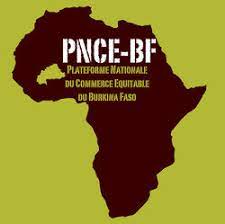 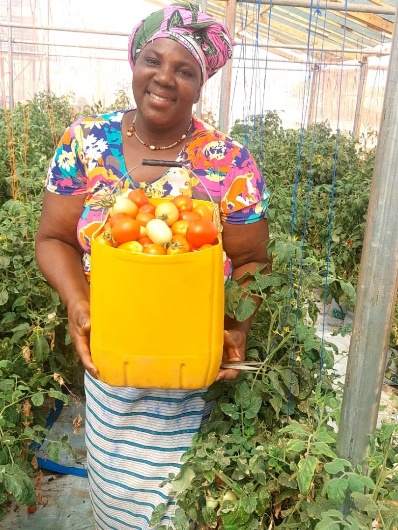 Recognition of shared Interest aims, objectives and mission
SIF and PNCE-B share the same aims
Partnership officially started in 2018 with launch of our Bees for Business project 

Together delivered seven projects supporting 405 economically vulnerable women to develop sustainable enterprises and increase their income
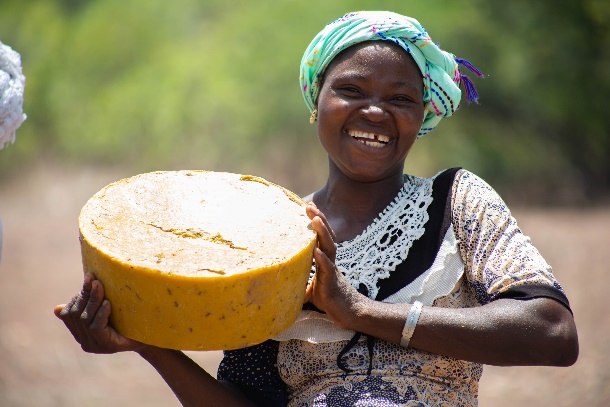 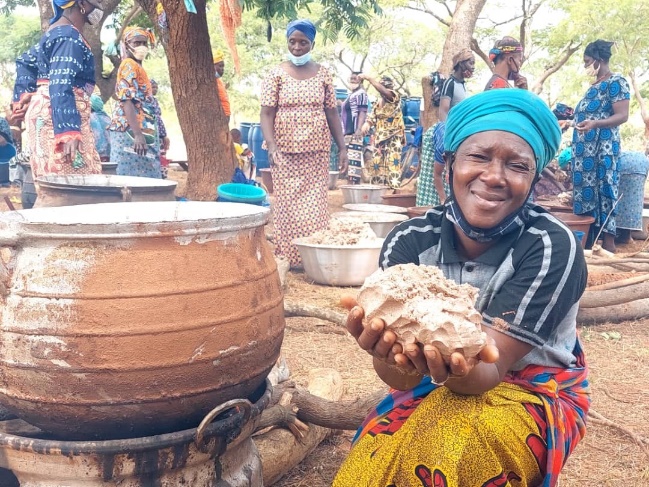 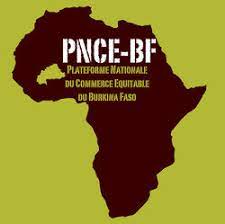 BEES FOR BUSINESS
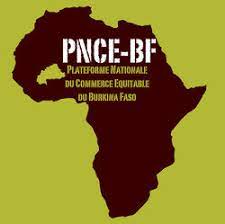 Bees for Business 
(Dakoro and Sidéradougou) 2018 - 2021
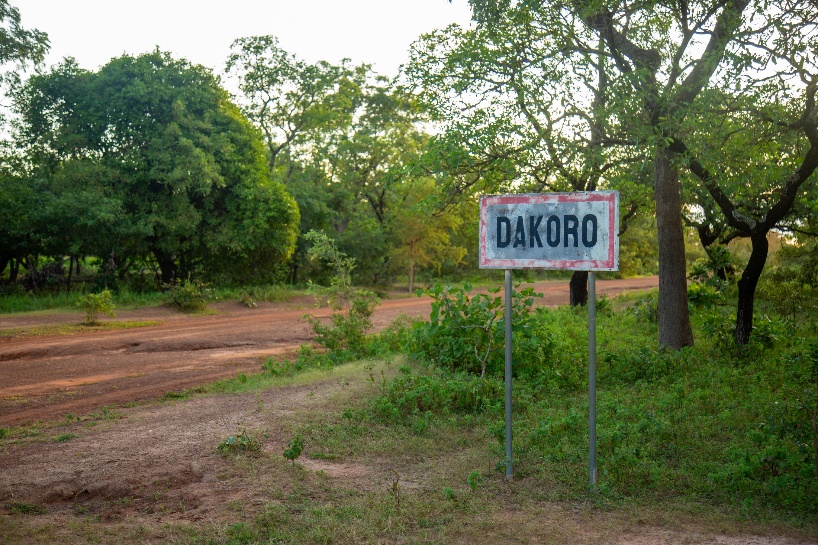 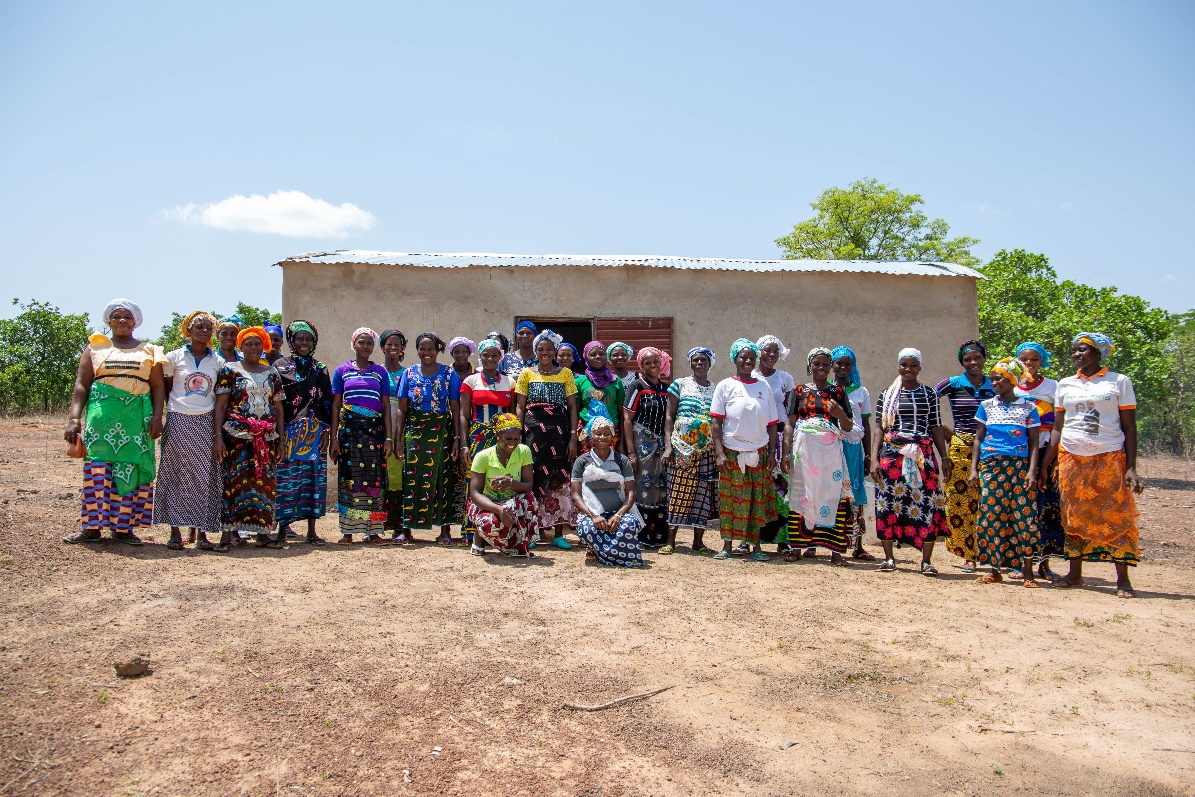 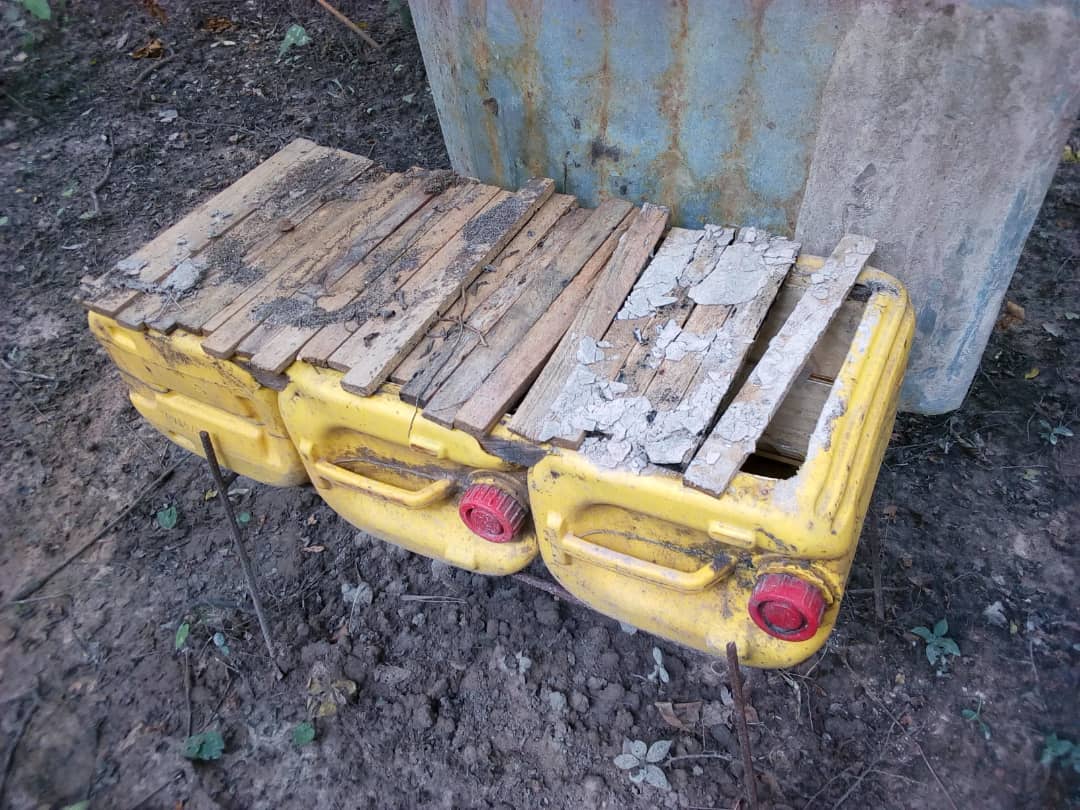 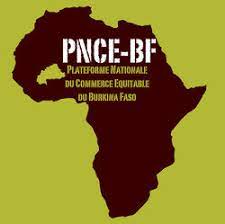 Bees for Business 
(Dakoro and Sidéradougou)
125 women trained

Two beekeeping enterprises established (Benkadi à Dakoro and AAS à Sidéradougou)
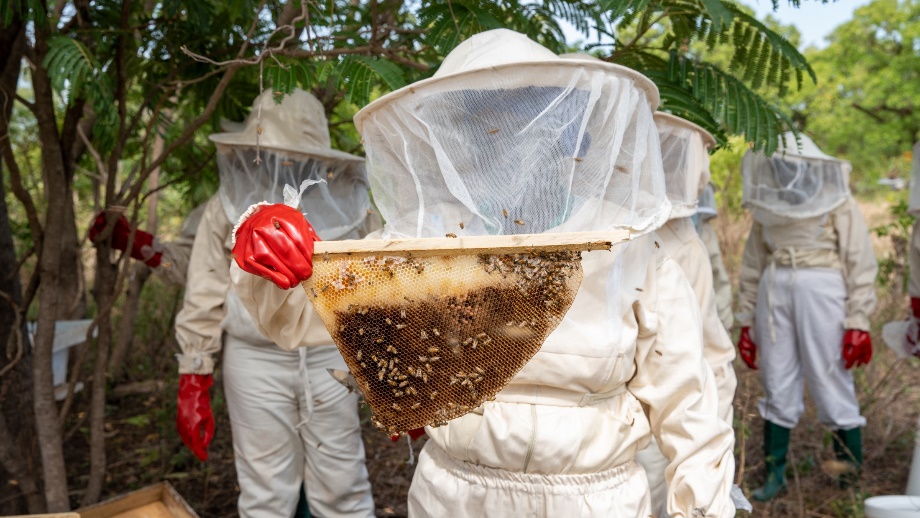 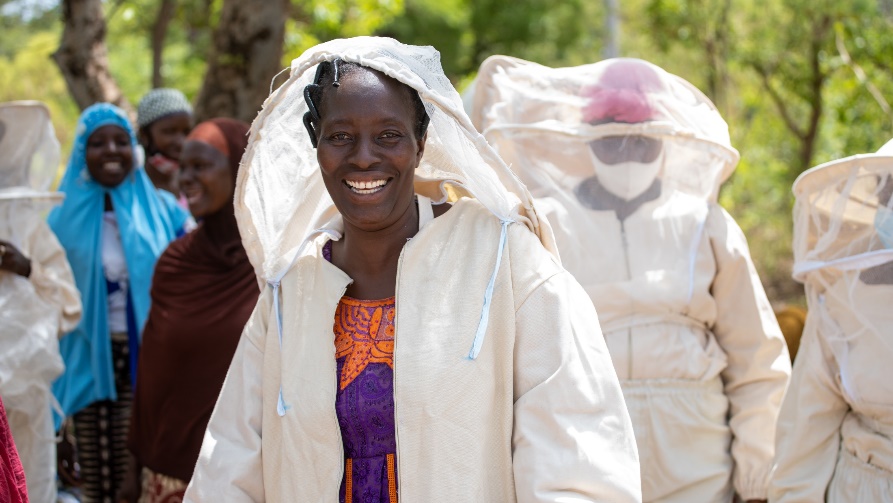 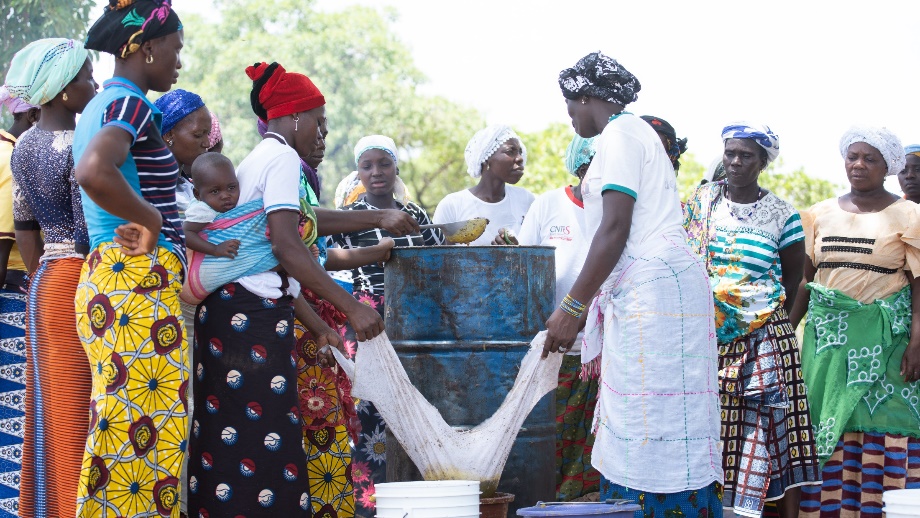 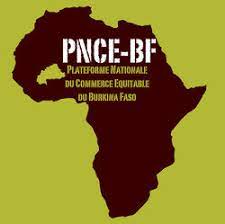 Improving business through the installation of a solar panel at Dakoro (2022)
Installation of fans and lighting in the honey processing warehouse

Establishment of juice enterprise

Connecting over 20 households to electricity for the first time
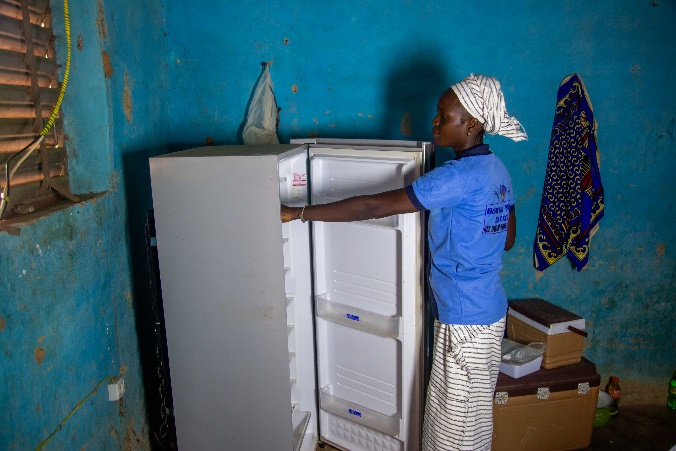 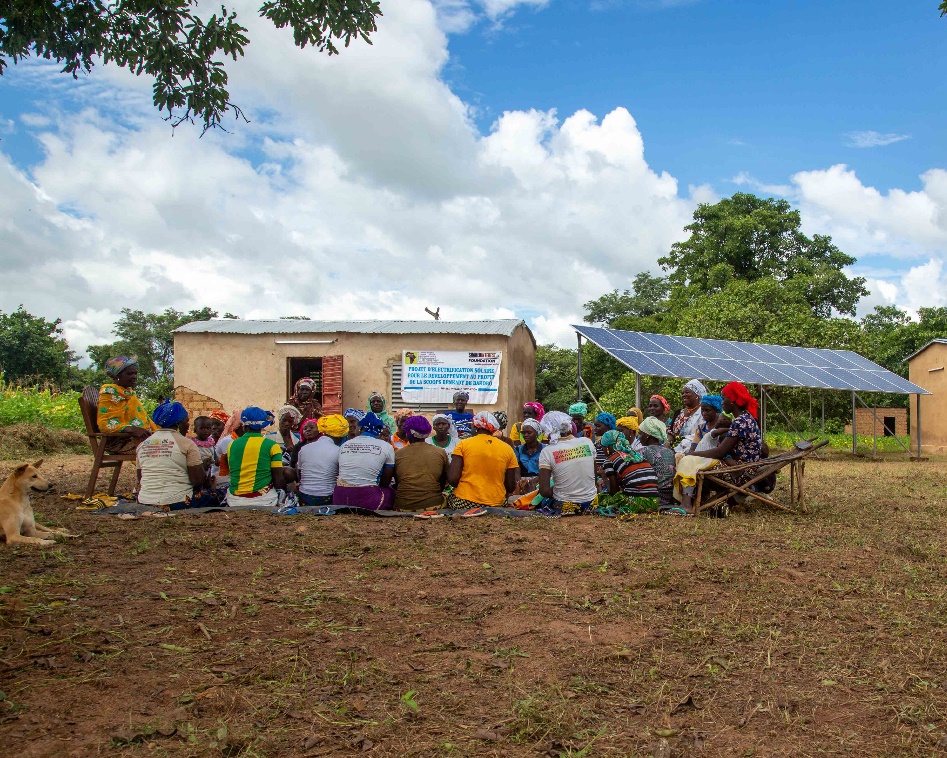 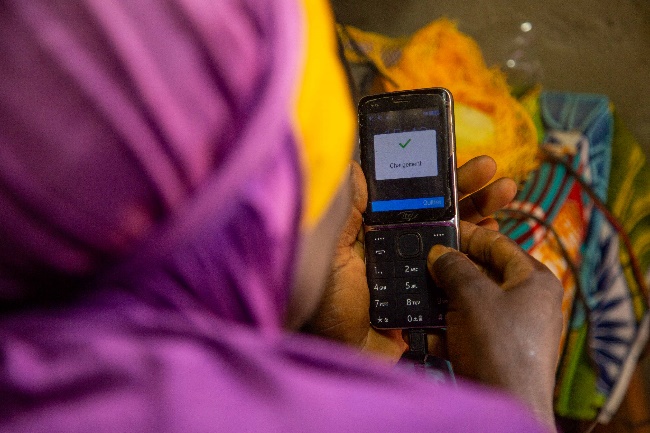 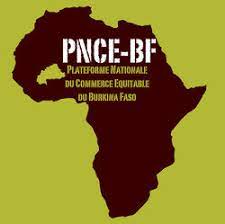 Bees for Business 
Impact and Sustainability
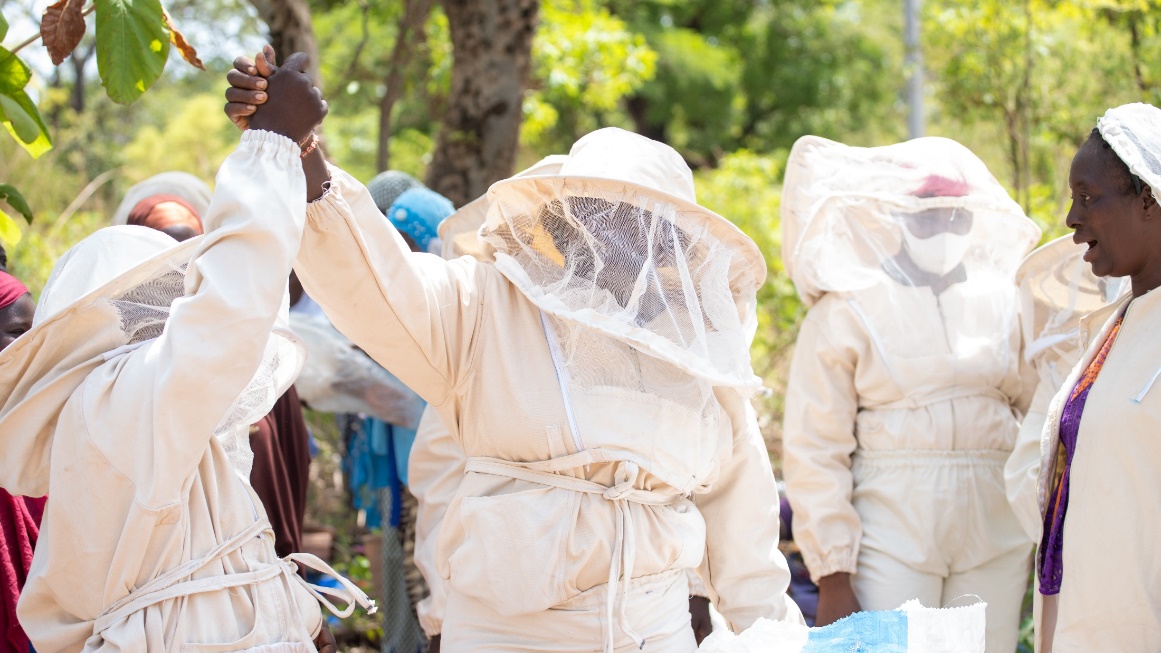 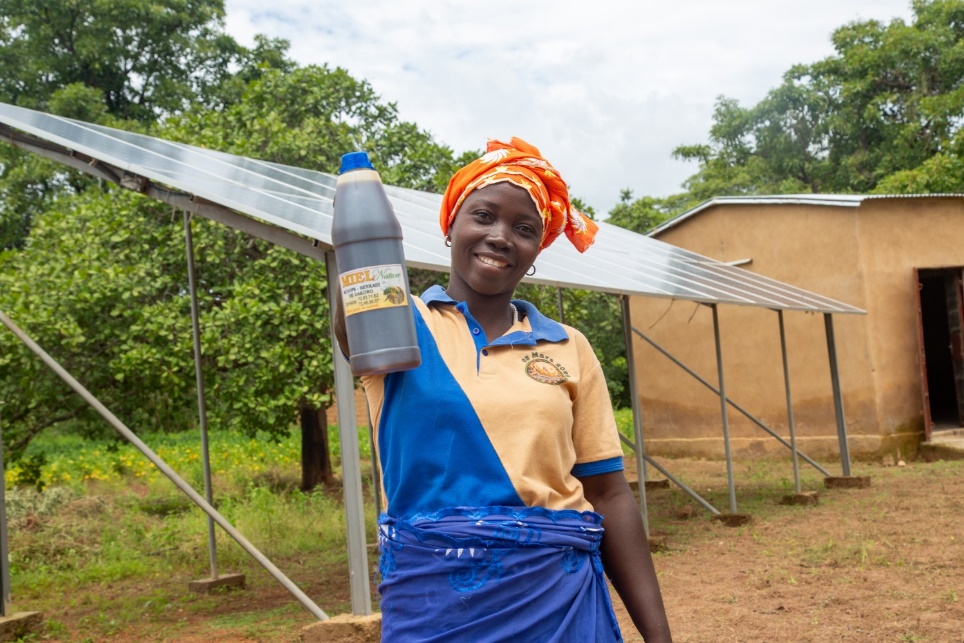 2 956 liters of honey produced 
Sales of 5 494 000 XOF (7 494.7 £)
Connected to 04 markets(Centre apicole bobo, TON, retailers,
123 Kg of wax  for sale of  309 600 XOF
( 407 £)
Only for the year 2023
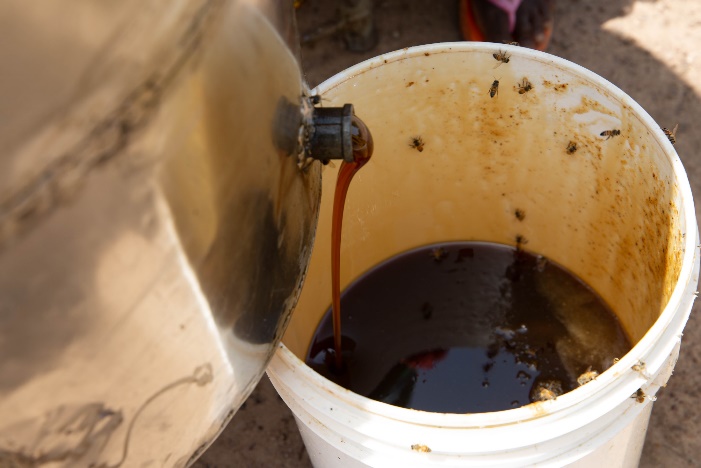 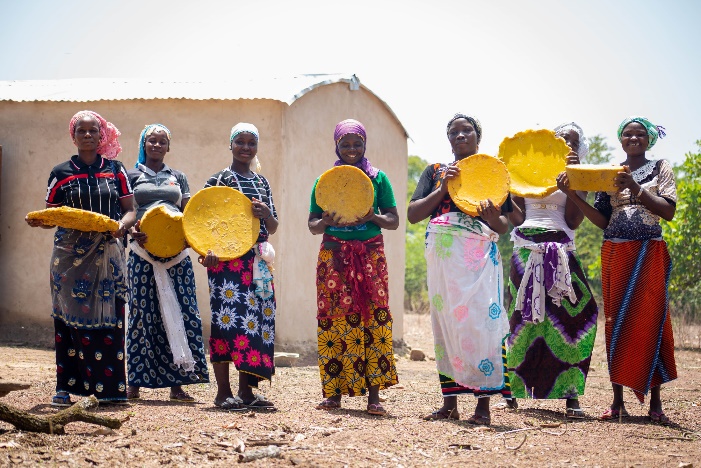 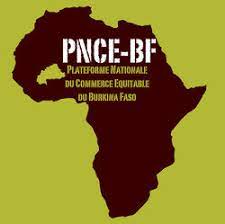 SHEA AGRO-PROCESSING
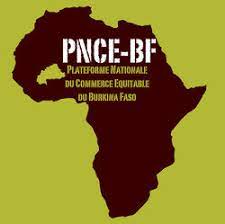 Shea agro-processing
Distribution of production kits for soap, butter and soumbala spice

Practical training in shea processing and soumbala production

Training in Agri-business and rural entrepreneurship
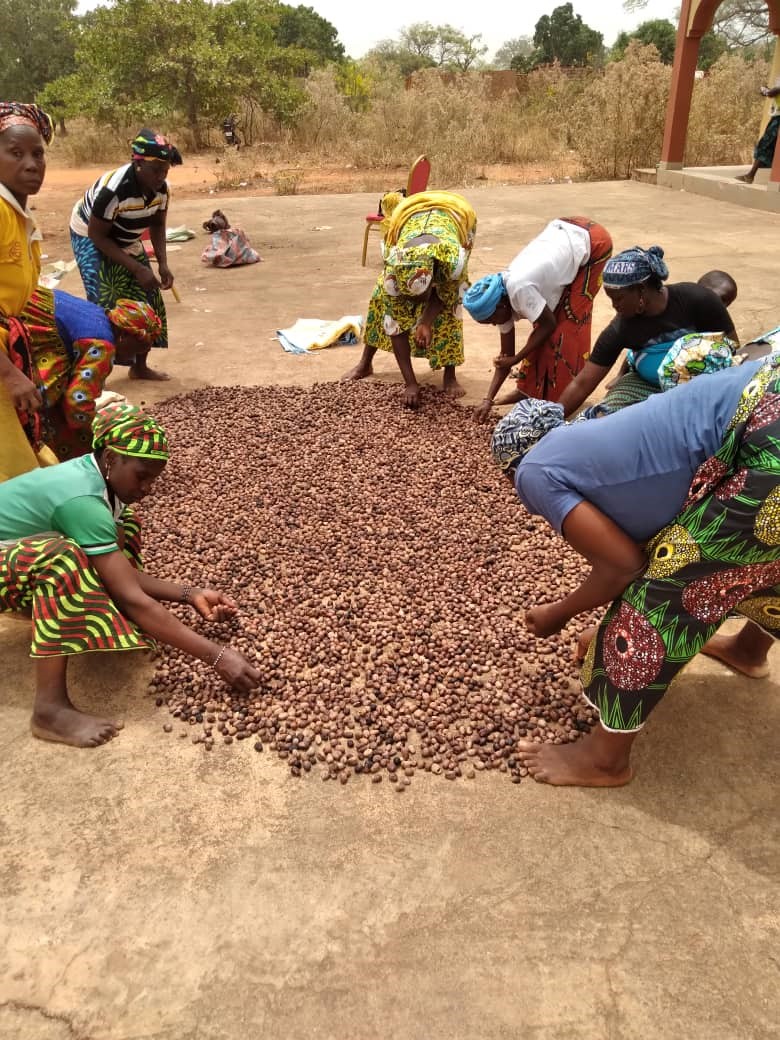 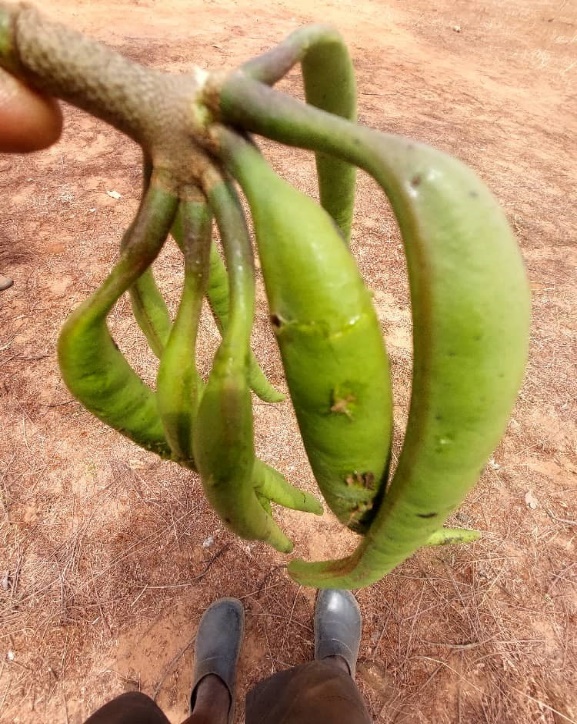 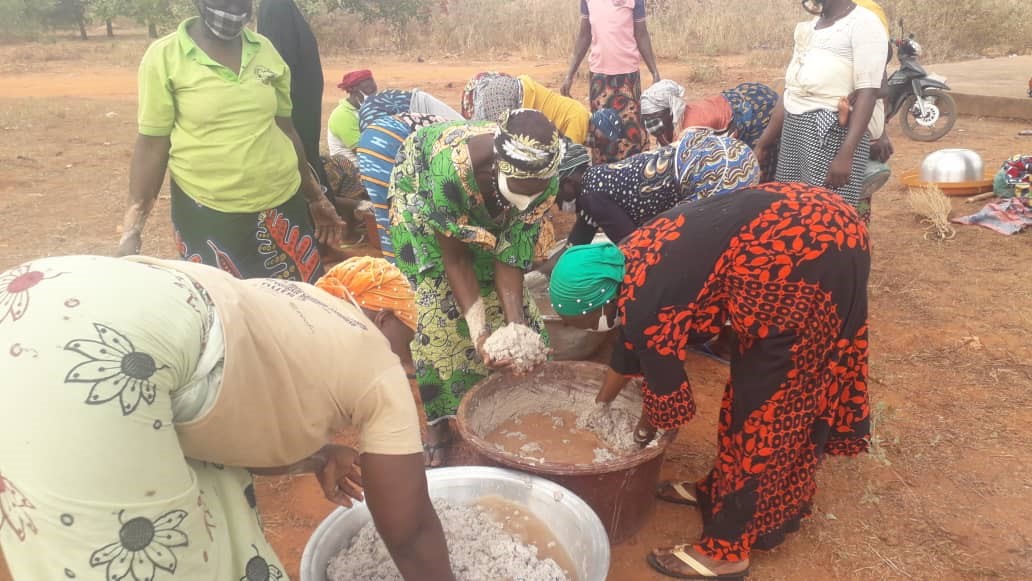 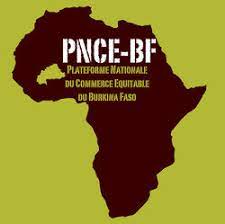 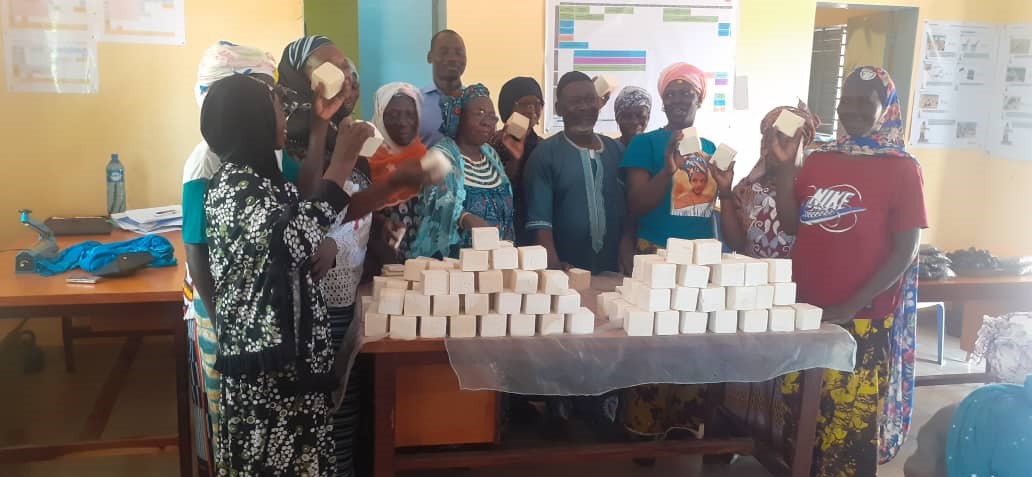 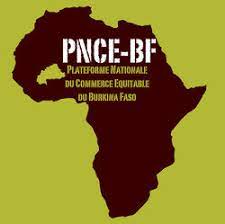 SOILLESS FARMING
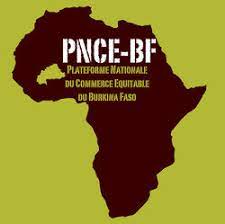 Improving livelihoods through soilless farming (2022 – 2023)
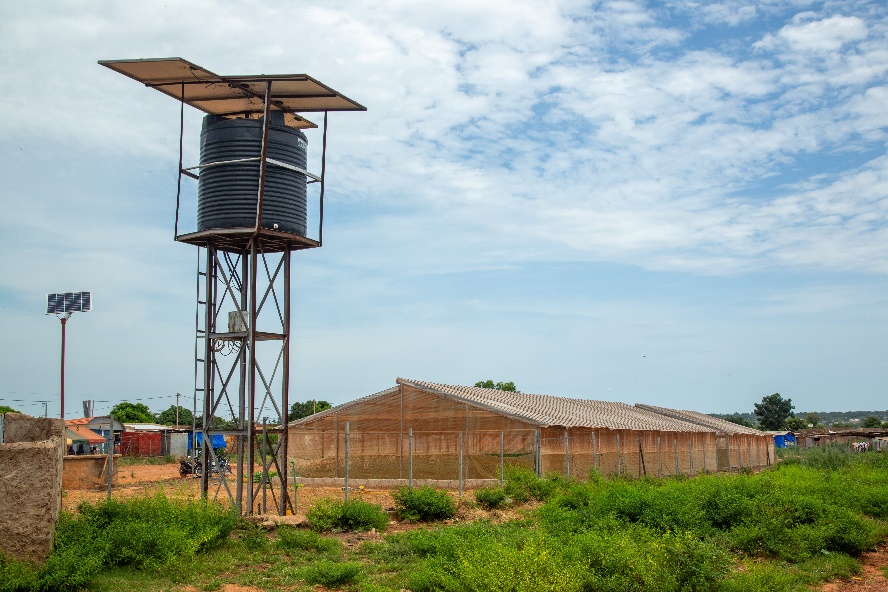 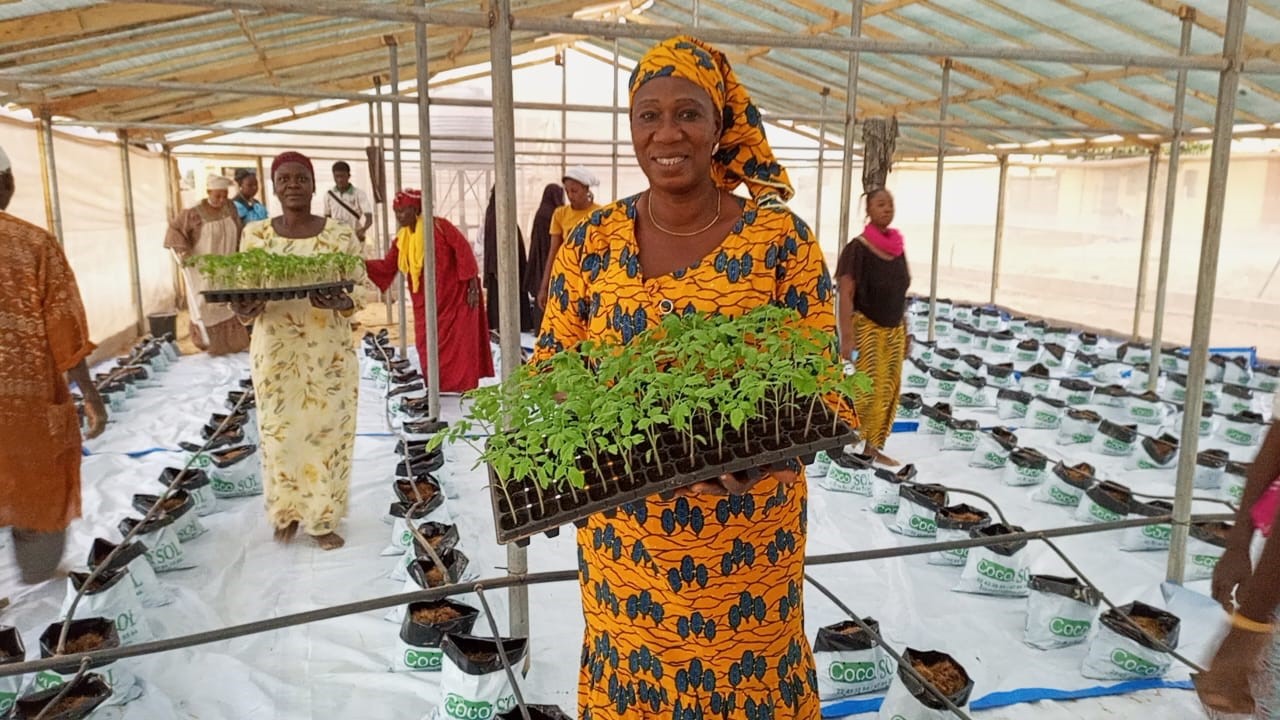 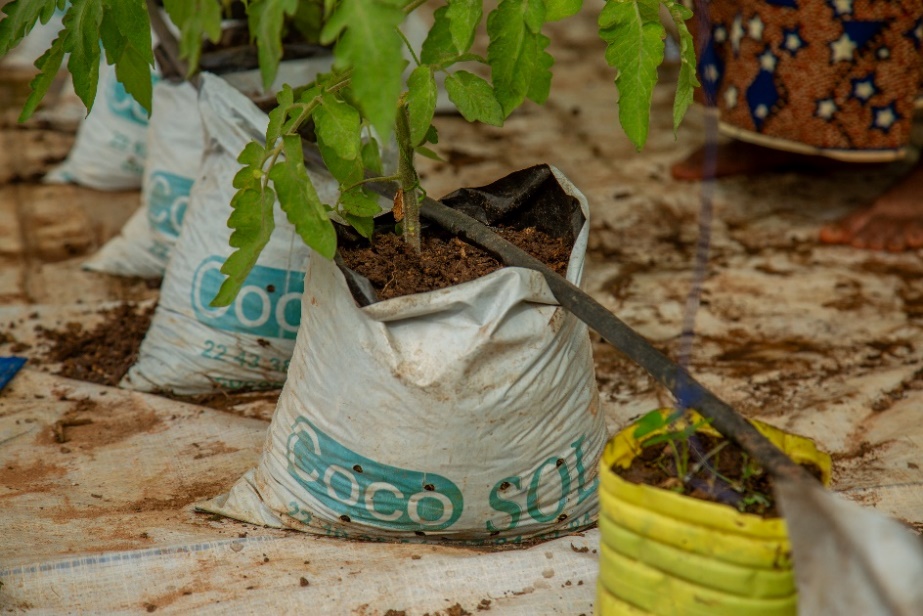 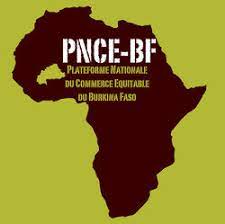 Improving livelihoods through soilless farming
Production of assorted organic vegetables

Fev 11th 2023Visit from Minister for Solidarity and Humanitarian Action and partnership with Institute of Rural Development at Nazi Boni University
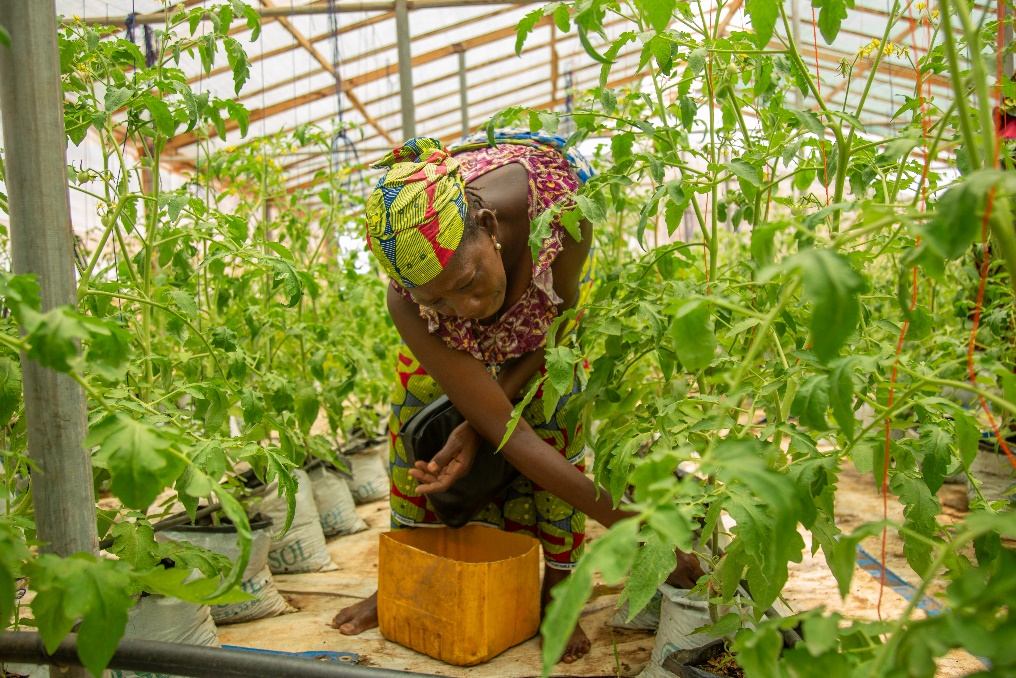 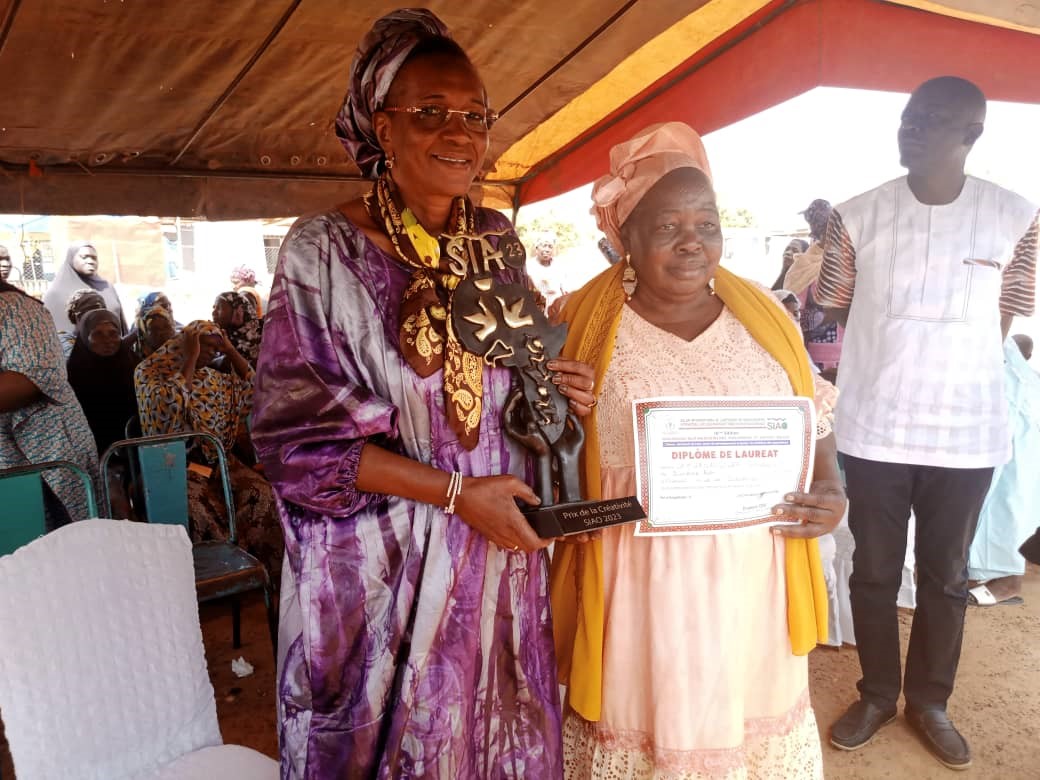 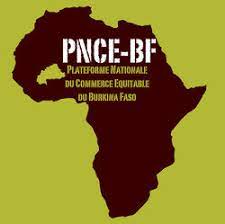 Project impact and sustainability
Total production volume 16 111 Kg 

Sales 6 302 500 XOF ( 5 661 £)
Vegetables :cucumbers, tomatoes and chilli peppers 
Customers Restaurant Dankan, Mande, University of bobo, local traders
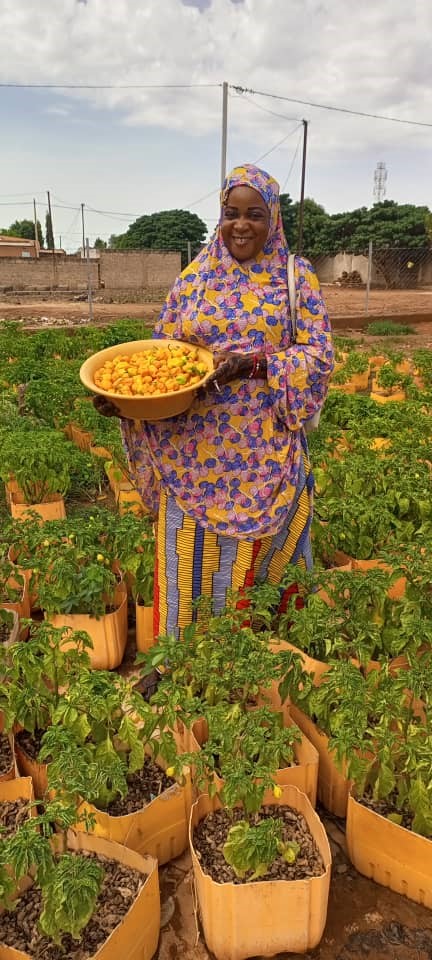 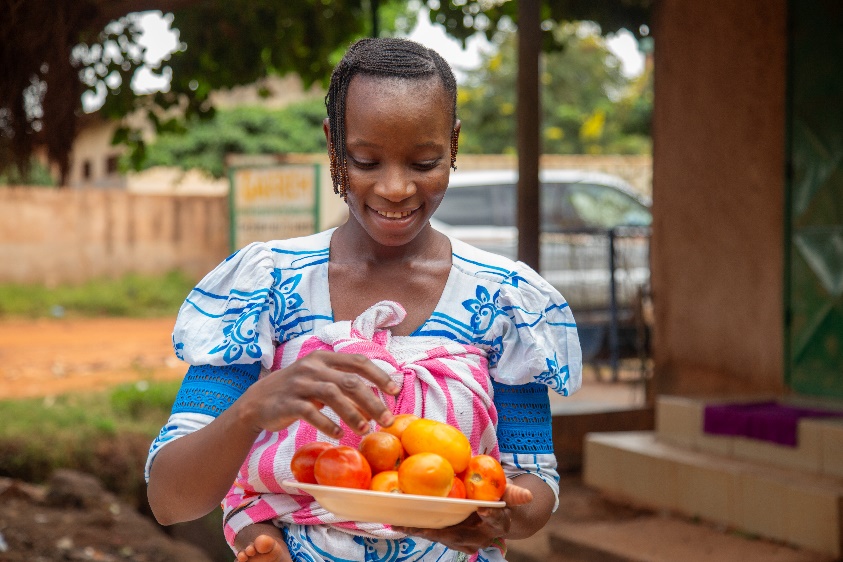 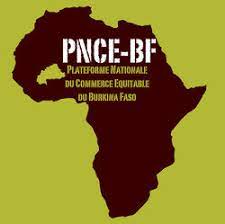 Summary of impact
SOCIAL
More solidarity between women, a beekeeping activity that was once reserved for men, is no longer so. Women are more valued in the family and community because they have an income generating activity

Availability of quality products closer to home. These sites like the soilless farming greenhouses are now places of school and learning


ECONOMIC
Projects provide income to women. They contribute to the family's expenses and are no longer entirely dependent on the husband


ENVIRONMENTAL 
Because of the production of honey, shea butter and Soumbala, the trees are protected and this contributes to the mitigation of the effects of climate change.